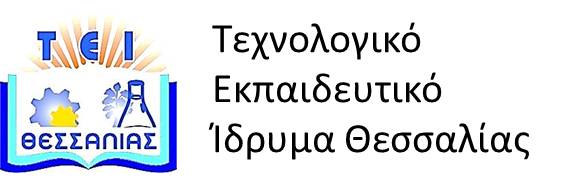 Διαχείριση Κινδύνου
Ενότητα 1:  Εισαγωγή.
    Διδάσκων: Βασιλική Καζαντζή, 
Επίκουρος Καθηγήτρια.
Τμήμα Διοίκηση Επιχειρήσεων.
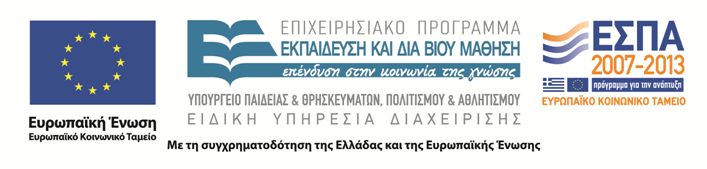 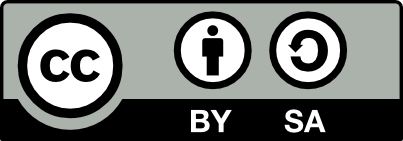 Χρηματοδότηση
Το παρόν εκπαιδευτικό υλικό έχει αναπτυχθεί στα πλαίσια του εκπαιδευτικού έργου του διδάσκοντα. 
Το έργο «Ανοικτά Ακαδημαϊκά Μαθήματα στο ΤΕΙ Θεσσαλίας» έχει χρηματοδοτήσει μόνο τη αναδιαμόρφωση του εκπαιδευτικού υλικού.
Το έργο υλοποιείται στο πλαίσιο του Επιχειρησιακού Προγράμματος  «Εκπαίδευση και Δια Βίου Μάθηση» και συγχρηματοδοτείται από την Ευρωπαϊκή Ένωση (Ευρωπαϊκό Κοινωνικό Ταμείο) και από εθνικούς πόρους.
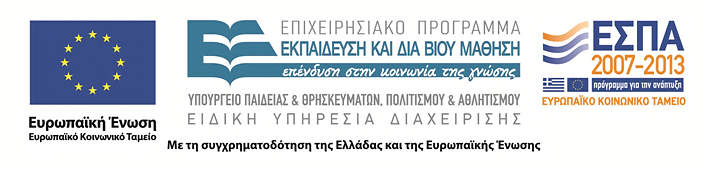 2
Περιεχόμενα ενότητας
1)  Κίνδυνος και οι έννοιές του
2)  Τύποι και δομή κινδύνου
3)  Κίνδυνος και αβεβαιότητα
4)  Αβεβαιότητα στα έργα
Εισαγωγή
3
Η σημασία του ρίσκου στα έργα
Πόσο σημαντικοί είναι οι κίνδυνοι στα ανθρώπινα εγχειρήματα;
Προσδιορίστε δραστηριότητες/έργα που ενέχουν κίνδυνο.
Ποιους αφορά η διαχείριση κινδύνων;
Λάθη στη διαχείριση κινδύνων.
Εισαγωγή
4
Πεδία εφαρμογής
Η διαχείριση των κινδύνων υπεισέρχεται ενσυνείδητα ή ασυνείδητα, σχεδόν σε κάθε πεδίο επιστημονικής διεργασίας.
Ασφάλεια Εργασίας.
Οικονομικά.
Περιβάλλον.
Εφοδιαστική Αλυσίδα.
Νομική.
Ανάλογα με το πεδίο εφαρμογής, διάφορα είδη ρίσκου έχουν προσδιοριστεί και ερευνηθεί:
Επιχειρηματικό ρίσκο (business risk).
Οικονομικό ρίσκο (economic risk).
Επενδυτικό ρίσκο (social risk).
Πολιτικό ρίσκο (political risk).
Κοινωνικό ρίσκο (social risk).
Εισαγωγή
5
Η έννοια του κινδύνου
Project Management Institute (US) – Risk-Specific Interest Group:
″…risk – an uncertain event or condition that, if occurs, will have a negative or positive effect on one or more projects objectives″.
Association for Project Management (UK):
″…risk – an uncertain event or set of circumstances that, should it occur, will have an affect on the achievement of the project’s objective″.
“Κίνδυνος είναι ένα αβέβαιο γεγονός ή κατάσταση που, σε περίπτωση που προκύψει, έχει θετική ή αρνητική συνέπεια σε κάποιο στόχο του έργου”.
Εισαγωγή
6
Ποιοι είναι οι κίνδυνοι;
Οι κίνδυνοι μπορεί να είναι:
Απειλές, εάν επηρεάζουν αρνητικά τους στόχους του έργου.
Ευκαιρίες, εάν επηρεάζουν θετικά τους στόχους του έργου.
Εισαγωγή
7
Οι έννοιες του κινδύνου και της αβεβαιότητας (1 από 2)
Οι κίνδυνοι διαχωρίζονται και σε:
Εγγενείς αβεβαιότητες – προκύπτουν από τη διακύμανση ενός μεγέθους γύρω από μια μέση τιμή (όπως στην κανονική κατανομή).
Αμιγείς κίνδυνοι – δεν ανήκουν στις συνήθεις καθημερινές αβεβαιότητες (όπως η αστοχία ενός υλικού), που θα μπορούσαν ωστόσο υπό προϋποθέσεις να ελεγχθούν.
Εισαγωγή
8
Οι έννοιες του κινδύνου και της αβεβαιότητας (2 από 2)
Turner, 1999:
Ασφαλίσιμους κινδύνους (insurable risks ) – έχουν μόνον αρνητική επίπτωση.
Π.χ. αστοχία υλικού.
Επιχειρηματικούς κινδύνους (business risks) – μπορεί να έχουν είτε θετική είτε αρνητική έκβαση.
Π.χ. τιμές καυσίμων.
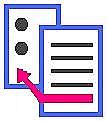 Εισαγωγή
9
Τύποι κινδύνων
Εισαγωγή
10
Κατηγορίες κινδύνων
Τεχνικοί.
Οικονομικοί.
Διοικητικοί.
Νομικοί.
Περιβαλλοντικοί.
Υγιεινής και Ασφάλειας.
Πολιτικοί.
Και άλλοι.
Εισαγωγή
11
Άλλοι τύποι κινδύνων
Στη βιβλιογραφία συναντούμε και άλλες κατηγορίες κινδύνων (Kliem & Ludin, 1997, Chapman & Ward, 2003, και τα λοιπά), όπως:
Αποδεκτοί ή μη αποδεκτοί κίνδυνοι (υποκειμενικό κριτήριο).
Άμεσης χρονικά επίπτωσης ή όχι.
Κίνδυνοι που συμβαίνουν άπαξ, ή επαναλαμβανόμενοι κατά τη διάρκεια εκτέλεσης του έργου. 
Και άλλοι.
Εισαγωγή
12
Τυπική δομή κινδύνων
Εισαγωγή
13
Στοιχεία δομής κινδύνου
Εισαγωγή
14
Μετακύλιση στοιχείων κινδύνων
Εισαγωγή
15
Οριοθέτηση αλυσίδας στοιχείων κινδύνων
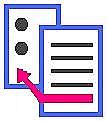 Εισαγωγή
16
Έννοιες του κινδύνου και της αβεβαιότητας
Δεν υπάρχει σαφής διαχωρισμός μεταξύ του κινδύνου και της αβεβαιότητας.
Σύμφωνα με τους Flanagan και Norman:
Κίνδυνος: Ο λήπτης της απόφασης, αποτιμά την πιθανότητα ενός γεγονότος που μπορεί να προκύψει. Κάθε ρίσκο συνδέεται με μαθηματική ανάλυση της πιθανότητας, και αντιπροσωπεύεται με μια ποσοτική έκφραση.
Αβεβαιότητα: Η αβεβαιότητα περιγράφεται ως μία κατάσταση, στην οποία δεν υπάρχει ιστορικό προηγούμενο που αφορά το γεγονός, και ως εκ τούτου καμία θεωρία πιθανοτήτων δεν μπορεί να εφαρμοστεί, για την αποτίμηση του αβέβαιου γεγονότος – αποτελεί δε μία πιο γενική έννοια από τον κίνδυνο.
Συνεπώς, στον κίνδυνο προσδίδονται ποσοτικά χαρακτηριστικά (μπορεί να ποσοτικοποιηθεί).
Εισαγωγή
17
Αβεβαιότητα – κεντρικό στοιχείο της διαχείρισης έργων
Η ανάγκη για διαχείριση της αβεβαιότητας, ενυπάρχει στη διοίκηση των περισσοτέρων έργων.
Τι είναι έργο;
Έργο είναι ένα εγχείρημα κατά το οποίο ανθρώπινοι, υλικοί, και οικονομικοί πόροι, οργανώνονται με καινοφανή τρόπο, με στόχο την ανάληψη ενός «μοναδικού» αντικειμένου εργασιών συγκεκριμένων προδιαγραφών, και υπόκεινται σε δεδομένους κοστολογικούς και χρονικούς περιορισμούς, ώστε να επιτευχθεί μια επωφελής μεταβολή η οποία ορίζεται μέσω ποσοτικών και ποιοτικών στόχων.
Προσωρινό εγχείρημα που στοχεύει στη δημιουργία ενός μοναδικού προϊόντος ή υπηρεσίας.
Προσωρινό σημαίνει ότι κάθε έργο έχει καθορισμένο τέλος.
Μοναδικό σημαίνει ότι το προϊόν ή η υπηρεσία διαφέρει κατά διακριτό τρόπο από όλα τα παρόμοια προϊόντα ή υπηρεσίες.
Εισαγωγή
18
Βασικά χαρακτηριστικά έργων
Έναρξη και λήξη.
Κύκλος ζωής.
Προϋπολογισμός.
Δραστηριότητες μη επαναλαμβανόμενες.
Χρήση πόρων από διαφορετικά τμήματα.
Κύριος φορέας ευθύνης.
Εισαγωγή
19
Παράγοντες αβεβαιότητας έργου
Η αβεβαιότητα είναι ουσιαστικά ο βαθμός μεταβλητότητας, σε σχέση με τα μέτρα απόδοσης στα έργα, δηλαδή κόστος, διάρκεια, ή «ποιότητα».
Εισαγωγή
20
Κίνδυνοι και διοίκηση έργων (1 από 2)
Εισαγωγή
21
Κίνδυνοι και διοίκηση έργων (2 από 2)
Εισαγωγή
22
Διαχείριση κινδύνων και διοίκηση έργων
Εισαγωγή
23
Διαδικασία καθορισμού έργου
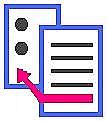 Εισαγωγή
24
Αβεβαιότητα στα έργα
1. Διακύμανση που σχετίζεται με τις εκτιμήσεις.
2. Αβεβαιότητα σχετικά με τις πηγές των 
εκτιμήσεων.
3. Αβεβαιότητα σχετικά με το σχεδιασμό και τα 
logistics.
4. Αβεβαιότητα σχετικά με τους στόχους και τις 
προτεραιότητες.
5. Αβεβαιότητα σχετικά με τις θεμελιώδεις σχέσεις 
μεταξύ των εμπλεκόμενων μερών του έργου.
Εισαγωγή
25
Διακύμανση που σχετίζεται με εκτιμήσεις
Προφανής περιοχή αβεβαιότητας αποτελεί το μέγεθος των παραμέτρων του έργου, όπως του χρόνου, το κόστους και της ποιότητας που σχετίζονται με συγκεκριμένη δραστηριότητα.
Οι αιτίες της αβεβαιότητας αυτής μπορεί να είναι μια από τις ακόλουθες:
Έλλειψη ξεκάθαρων προδιαγραφών των απαιτήσεων.
Έλλειψη εμπειρίας σε σχέση με τη συγκεκριμένη δραστηριότητα.
Πολυπλοκότητα αναφορικά με τον αριθμό των παραγόντων επιρροής και του βαθμού αλληλεξάρτησης.
Περιορισμένη ανάλυση των διαδικασιών που εμπλέκονται στη δραστηριότητα.
Πιθανή εμφάνιση κάποιων γεγονότων ή καταστάσεων που θα μπορούσαν να επηρεάσουν τη δραστηριότητα.
Εισαγωγή
26
Αβεβαιότητα σχετικά με τη βάση των εκτιμήσεων
Η ποιότητα των εκτιμήσεων εξαρτάται από τα εξής:
Ποιος την πραγματοποιεί;
Ποια μορφή έχουν;
Γιατί, πώς και πότε έχουν γίνει;
Από ποιες πηγές και με ποια βάση εμπειρίας;
Ποιες οι υποθέσεις που υπεισέρχονται στις εκτιμήσεις; Η ανάγκη για επισήμανση των υποθέσεων όσον αφορά τις επιλογές, τις μεθόδους και τις πηγές μιας δουλειάς είναι κατανοητή, χωρίς ωστόσο να πραγματοποιείται πάντα.
Οι εκτιμήσεις πολλές φορές, παραβλέπουν την ύπαρξη αβεβαιότητας που σχετίζεται με τρεις βασικές πηγές (Chapman and Ward, 2003):
τους «γνωστούς άγνωστους» παράγοντες.
τους «άγνωστους άγνωστους» παράγοντες.
τις «προκαταλήψεις».
Εισαγωγή
27
Αβεβαιότητα σχετικά με το σχεδιασμό και τα logistics
Καίριας σημασίας αβεβαιότητα, από την αρχή του κύκλου ζωής του έργου (στο στάδιο της σύλληψης της ιδέας), αποτελεί το είδος των παραδοτέων, και της διαδικασίας παραγωγής τους. 
Θεωρητικά, ένα μεγάλο μέρος αυτής της αβεβαιότητας εξαλείφεται στα στάδια πριν την εκτέλεση του έργου, καθώς επιχειρείται να προσδιοριστεί τι πρόκειται να γίνει, πώς, πότε, από ποιόν, και με ποιο κόστος. Στην πράξη όμως, ένα σημαντικό ποσοστό της αβεβαιότητας μπορεί να μη διευθετηθεί, ακόμη και στο μεγαλύτερο μέρος του κύκλου ζωής του έργου (Project Life Cycle – PLC).
Το είδος και τα χαρακτηριστικά των υποθέσεων που γίνονται για το σχεδιασμό και τα logistics, καθώς και η αβεβαιότητα που προκύπτει μπορεί να επιδράσει σε ένα βαθμό, και στην αβεβαιότητα που σχετίζεται με τη βάση των εκτιμήσεων.
Εισαγωγή
28
Αβεβαιότητα όσον αφορά τους στόχους και τις προτεραιότητες
Αβεβαιότητα σχετικά με τους στόχους του έργου, καθώς και τις σχετικές προτεραιότητες, και τα αποδεκτά επίπεδα ισορροπίας μεταξύ αυτών.
Αποτελεί πηγή αβεβαιότητας που επιφέρει ιδιαίτερες δυσκολίες στη διαχείριση έργων. Οι δυσκολίες μπορεί να πηγάζουν από τους διαφορετικούς στόχους και προτεραιότητες, των διαφόρων συνεργαζόμενων μερών στο έργο.
Η ερώτηση-κλειδί είναι: Κατανοούν όλα τα συνεργαζόμενα μέρη ξεκάθαρα τις αρμοδιότητές τους, και τα προσδοκώμενα αποτελέσματα από τα άλλα συνεργαζόμενα μέρη, ώστε οι στόχοι να μπορέσουν να συνδεθούν κατάλληλα με τις προγραμματισμένες δραστηριότητες;
Value management (Green, 2001) – Ολοκλήρωση με τη διαχείριση κινδύνων και τη διαχείριση έργων.
Εισαγωγή
29
Αβεβαιότητα με τις θεμελιώδεις σχέσεις μεταξύ των μερών έργου
Η εμπλοκή πολλών «μερών» στο έργο επιφέρει αβεβαιότητα, πολλές φορές, λόγω των διφορούμενων στοιχείων σχετικά με (Chapman and Ward, 2003):
Τον καθορισμό αρμοδιοτήτων.
Την αντίληψη των μερών για τους ρόλους και τις αρμοδιότητες
Την επικοινωνία.
Τις ικανότητες των εμπλεκόμενων μερών.
Τις τυπικές συνθήκες των συμβάσεων και τις επιρροές αυτών.
Τις μη τυπικές διαδικασίες κατανόησης πλέον, ή αντί των τυπικών συμβάσεων.
Τους μηχανισμούς συνεργασίας και ελέγχου.
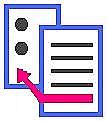 Εισαγωγή
30
Τέλος ενότητας
Επεξεργασία: Σοφιανίδου Γεωργία
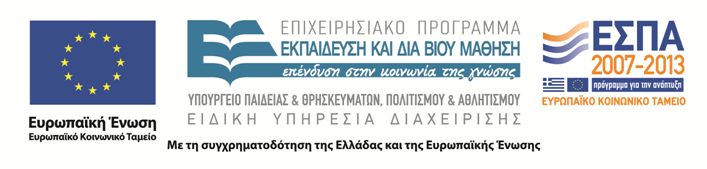 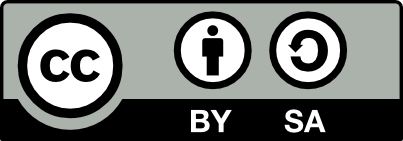